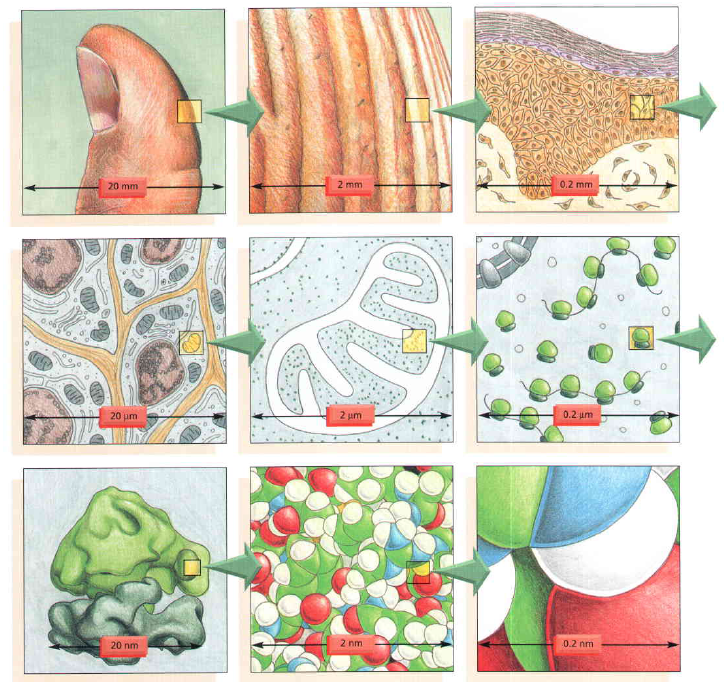 30/11/2018
Karel Kubíček
1
Bragg‘s law

2d sinQ = nl
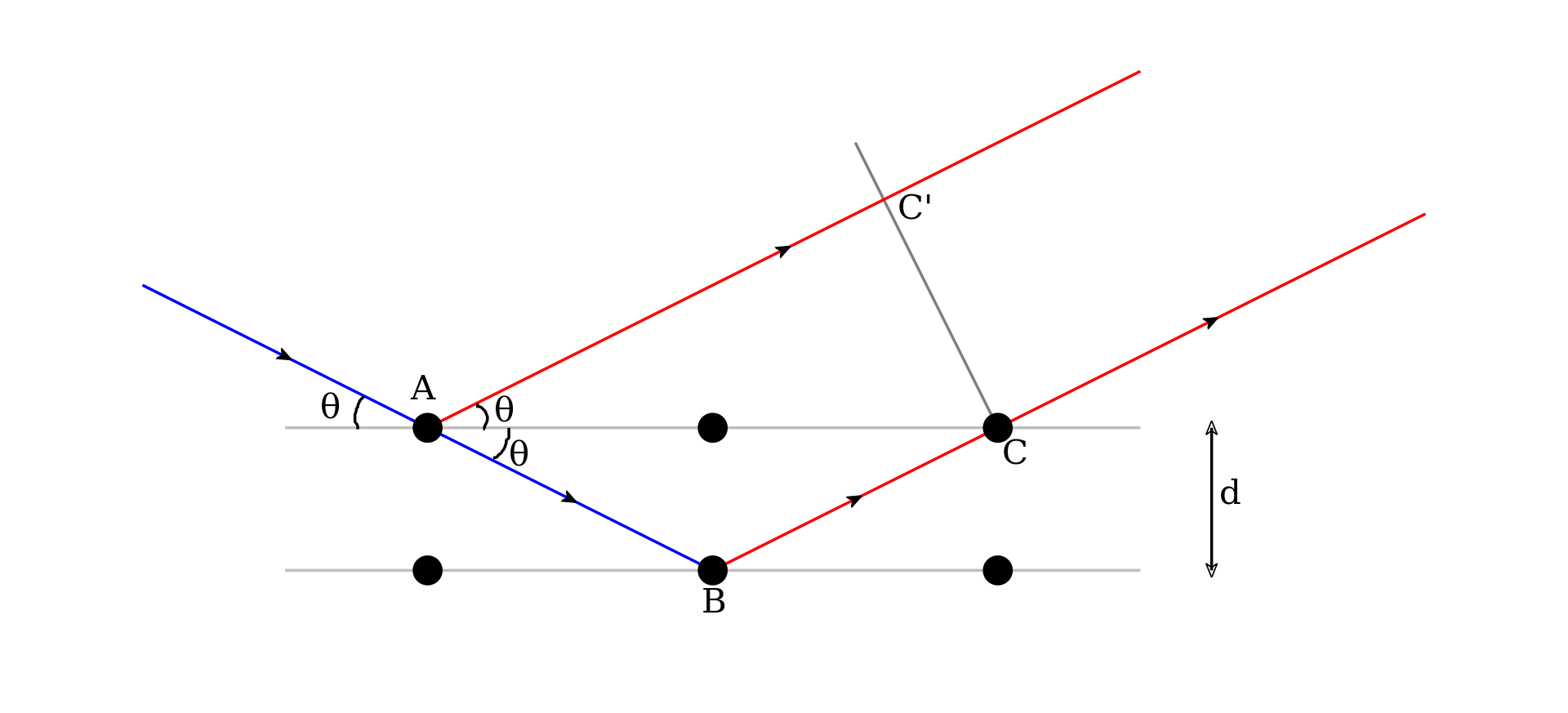 30/11/2018
Karel Kubíček
2
Bragg‘s law

2d sinQ = nl
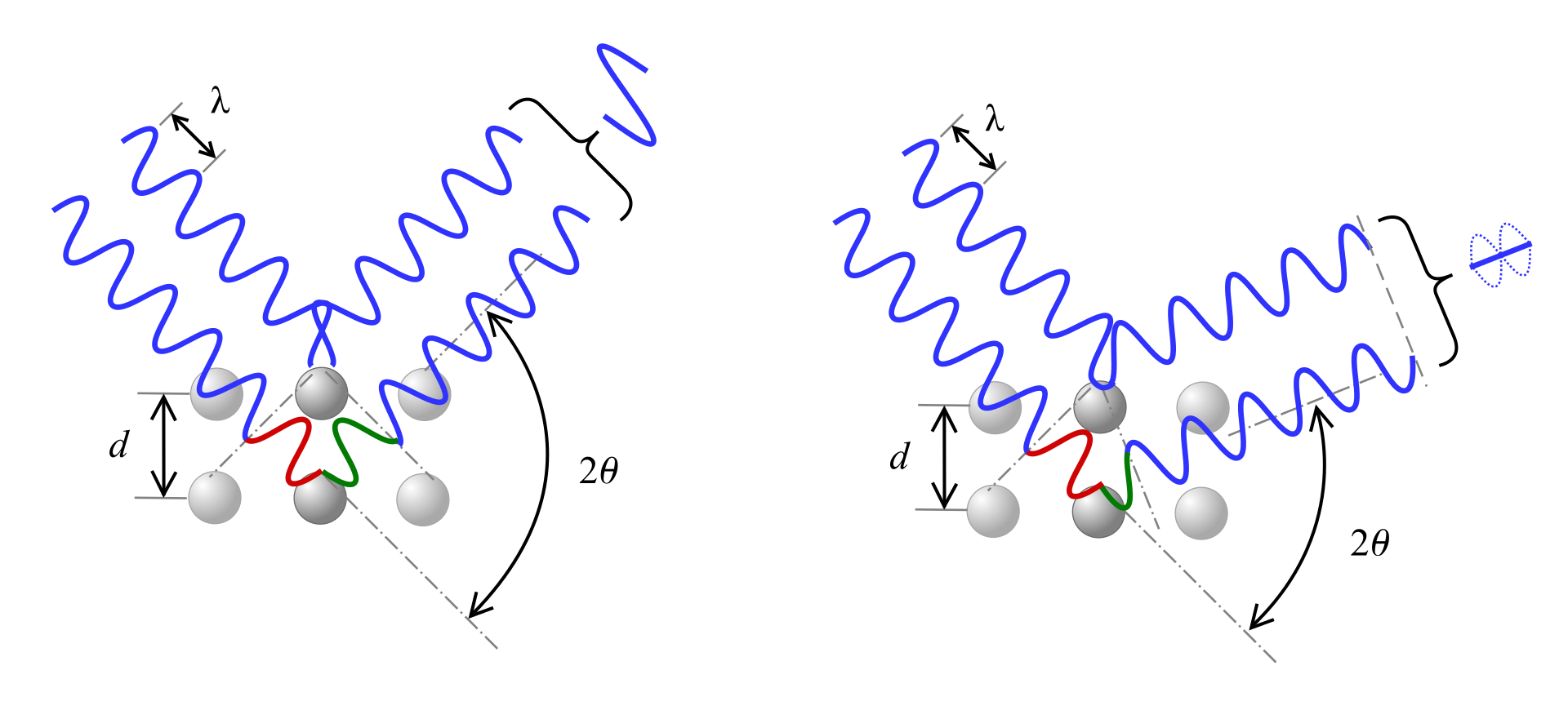 30/11/2018
Karel Kubíček
3
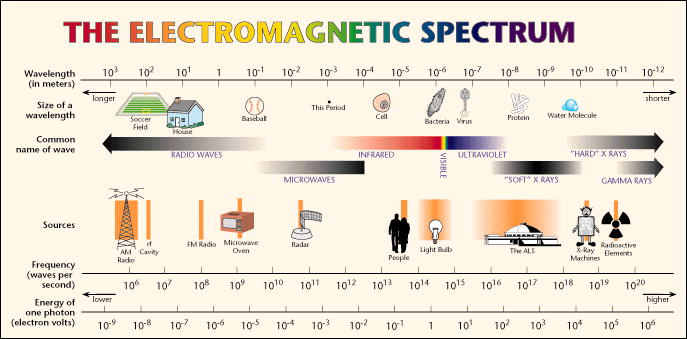 30/11/2018
Karel Kubíček
4
Rentgenstrukturní analýza
Krystalová mřížka působí na rentgenové záření jako optická mřížka na viditelné světlo. Nastávají ohybové jevy a na stínítku se objevuje difrakční obrazec. Tyto obrazce mohou být matematicky analyzovány, aby se získala informace o rozložení elektronů v molekulách tvořících krystal.
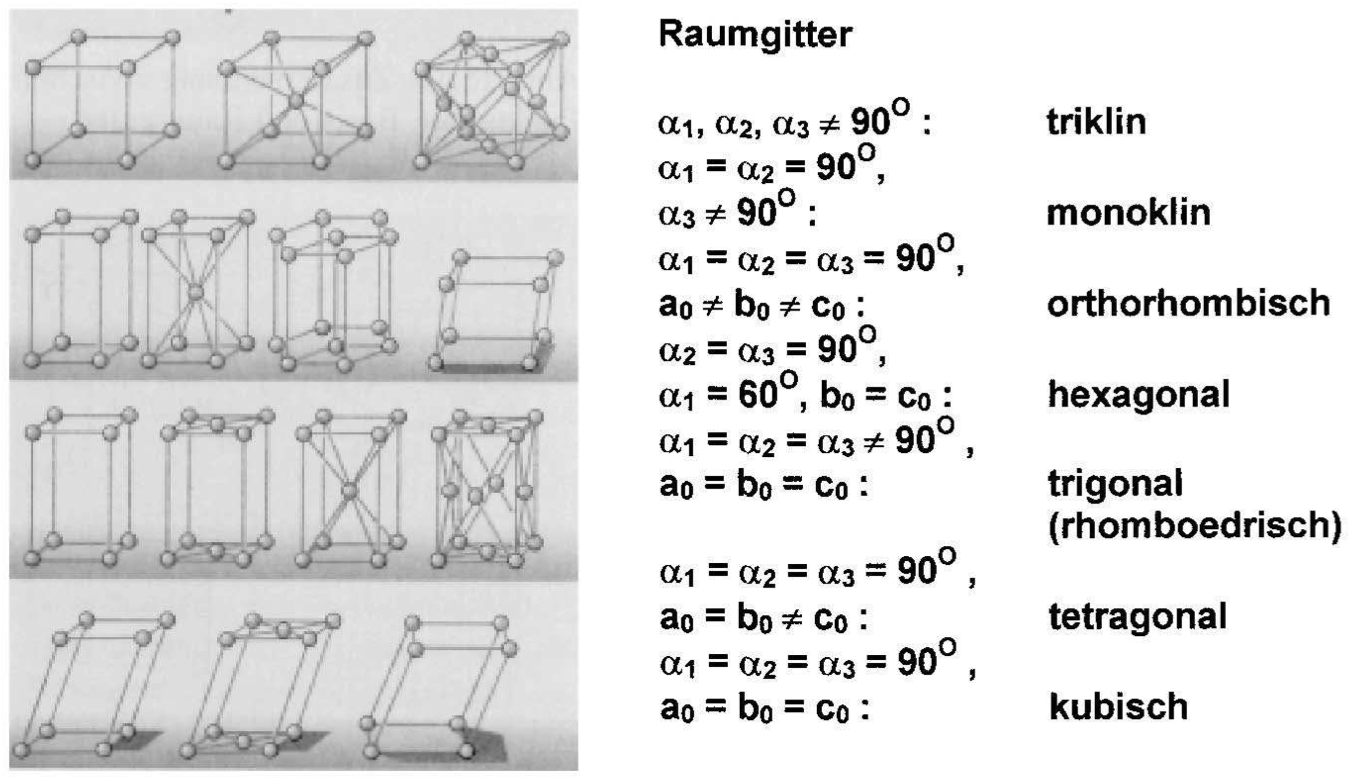 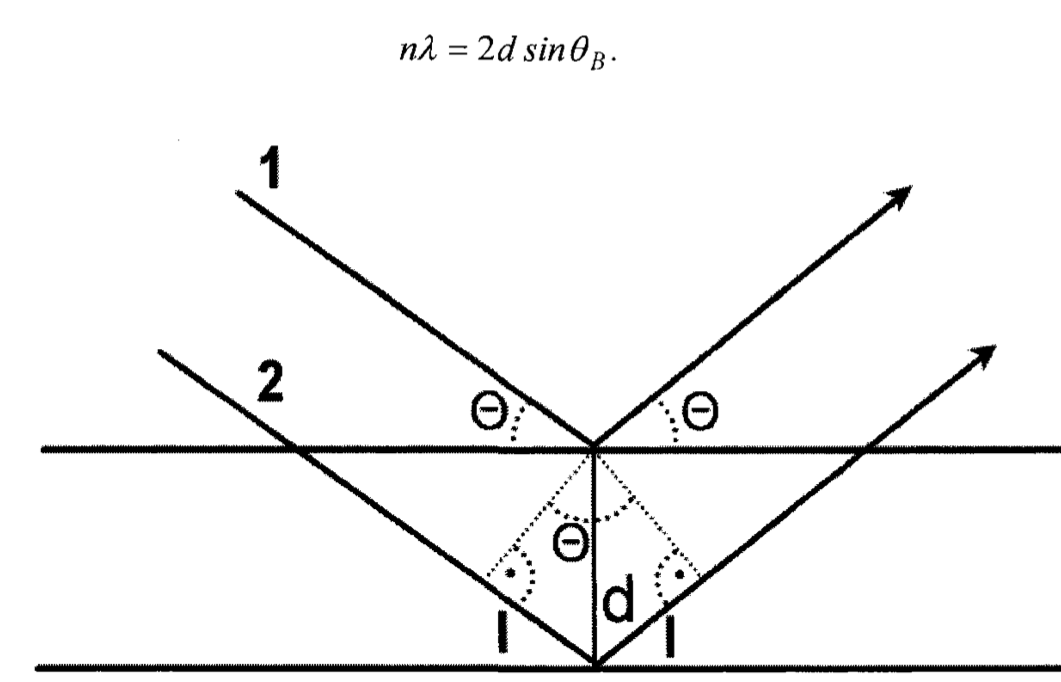 30/11/2018
Karel Kubíček
5
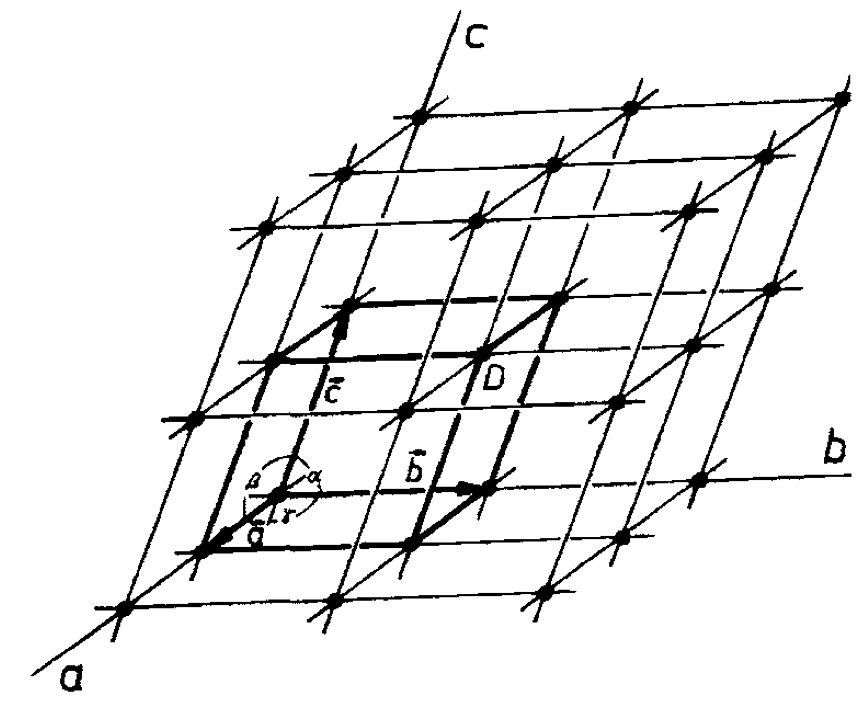 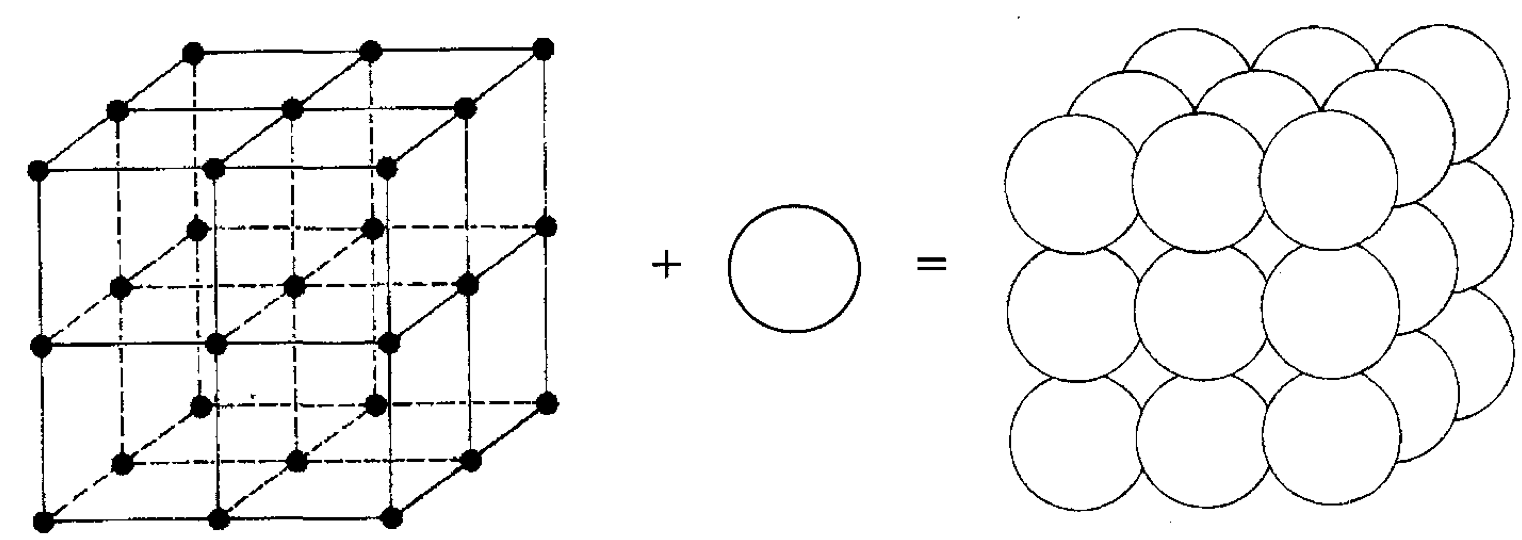 30/11/2018
Karel Kubíček
6
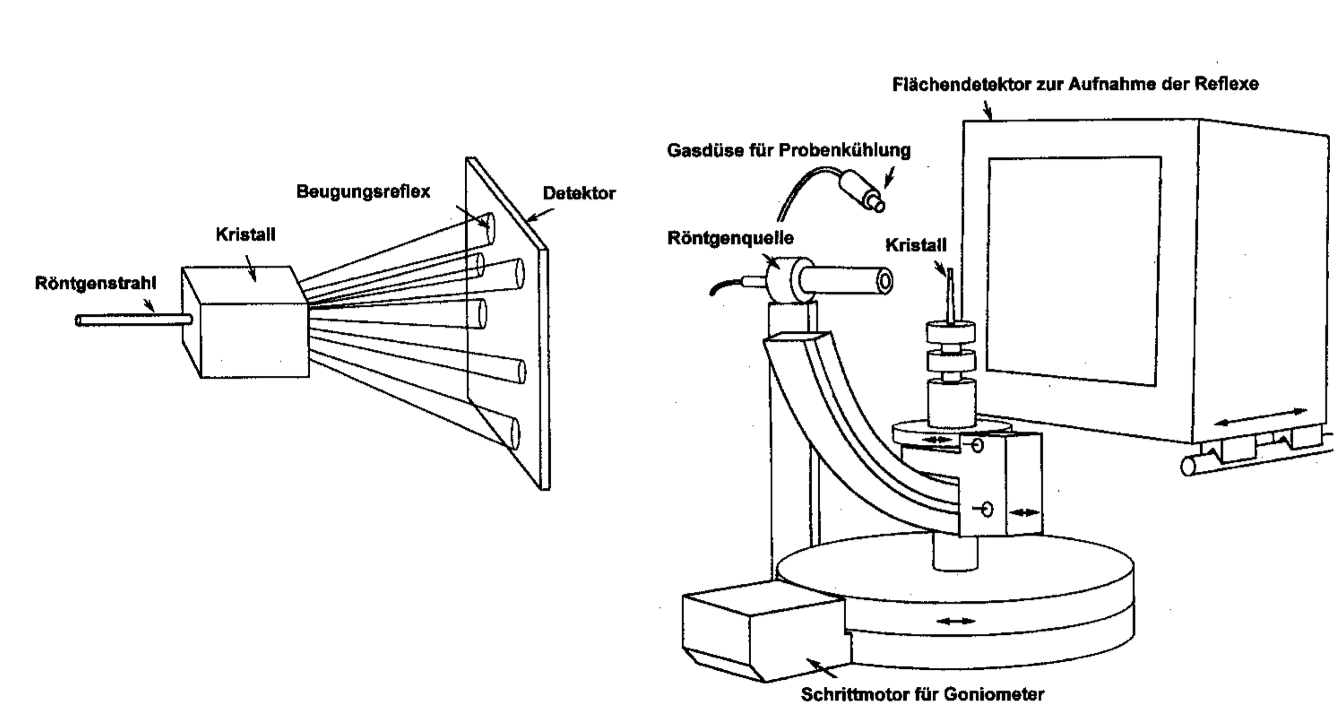 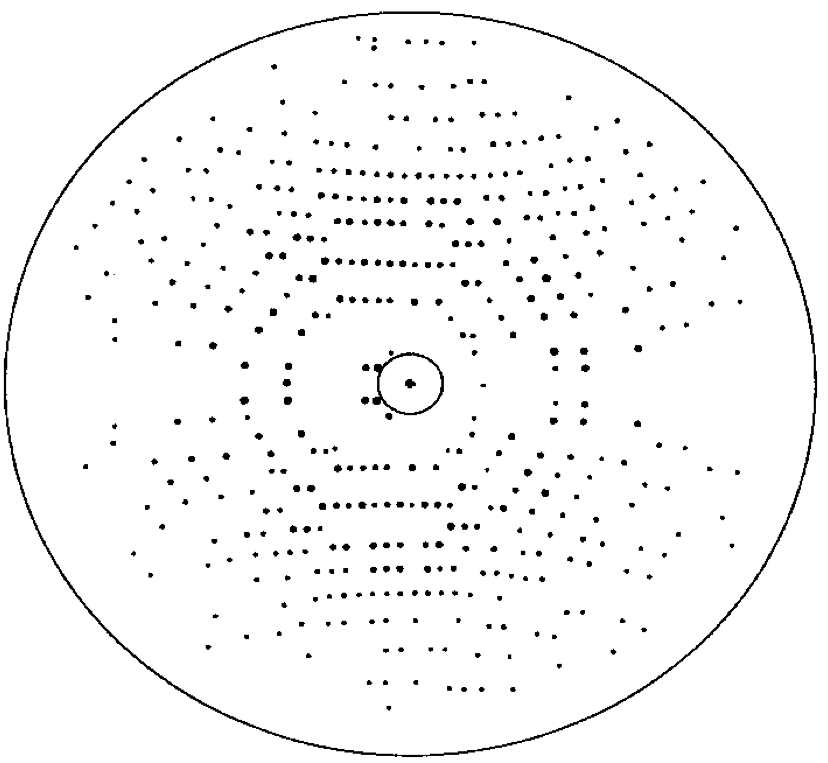 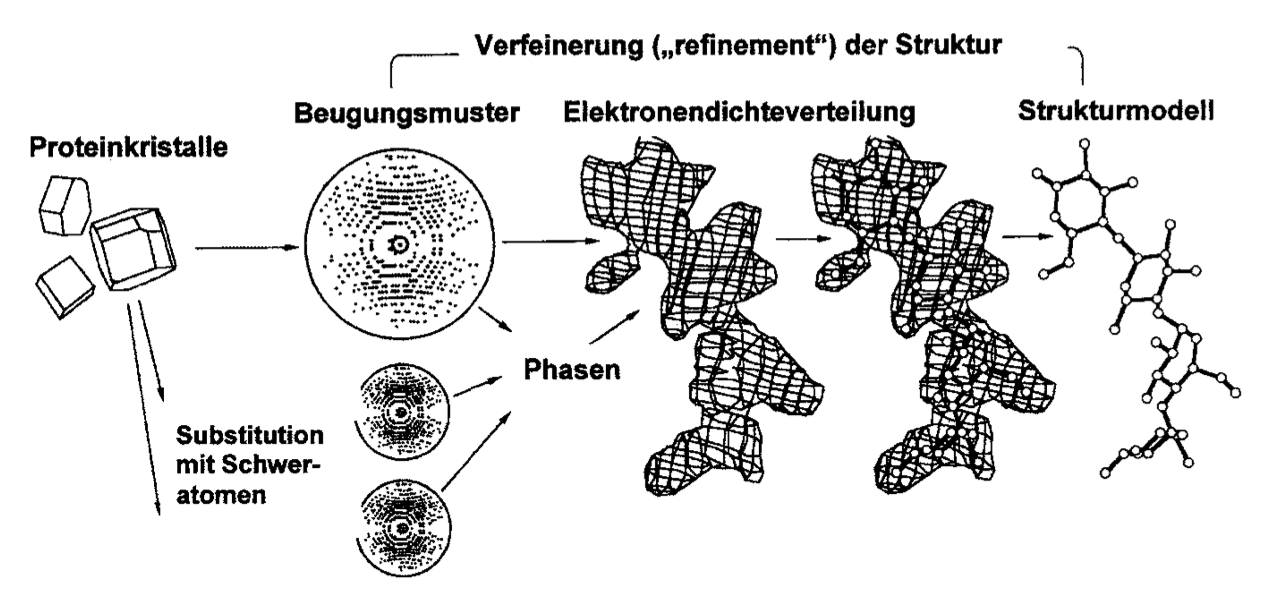 30/11/2018
Karel Kubíček
7
Krystalogram B-DNA získaný v r. 1952 Rosalindou E. Franklinovou, na jehož základě Watson a Crick navrhli dvoušroubovicový model struktury DNA. C. & W. dostali v r.1962 společně s Mauricem Hugh Frederick Wilkinsem NC za fyziologii a medicínu „za jejich objevy týkající se molekulární struktury nukleových kyselin a  jejich významu při přenosu informací v živých organizmech“
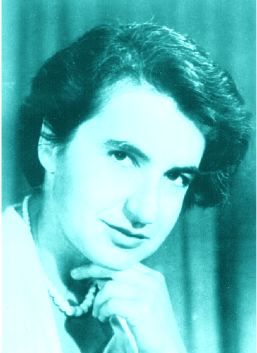 F
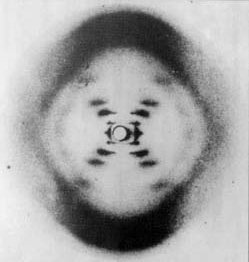 C
W
30/11/2018
Karel Kubíček
8
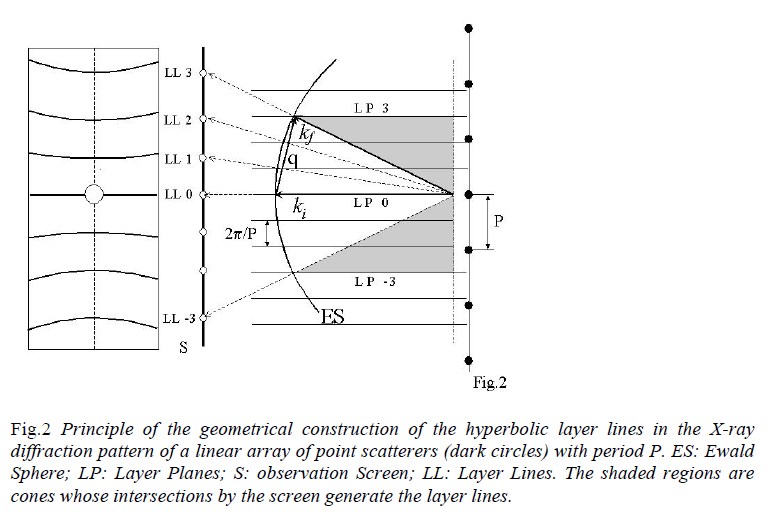 30/11/2018
Karel Kubíček
9
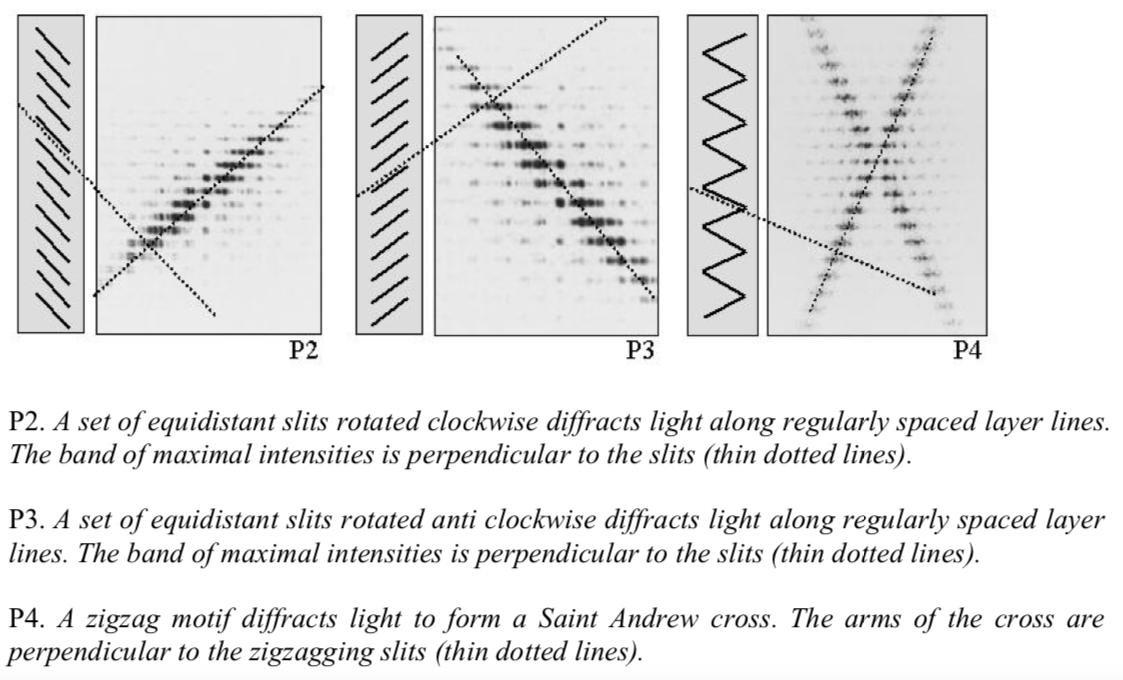 30/11/2018
Karel Kubíček
10
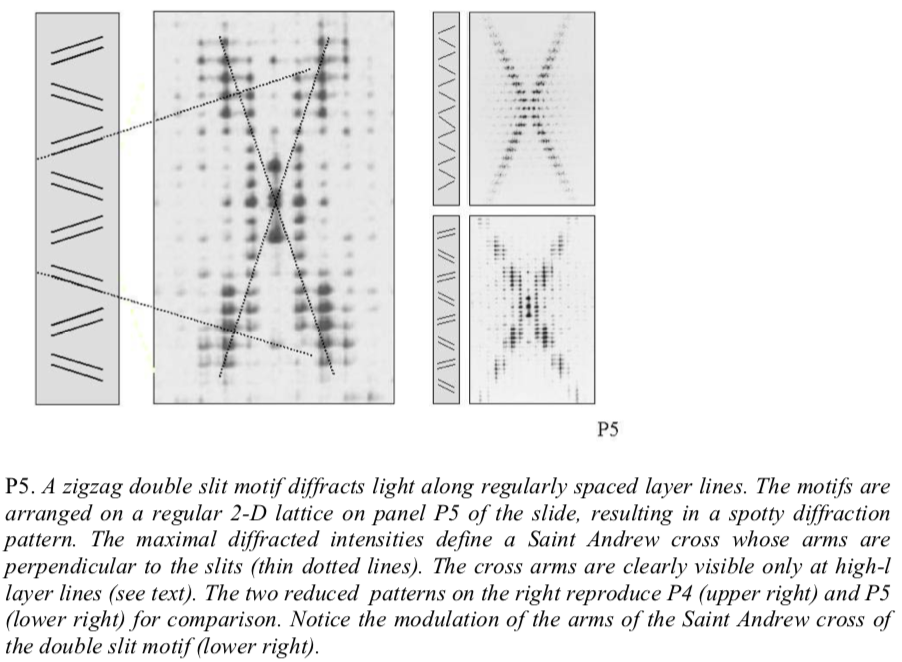 30/11/2018
Karel Kubíček
11
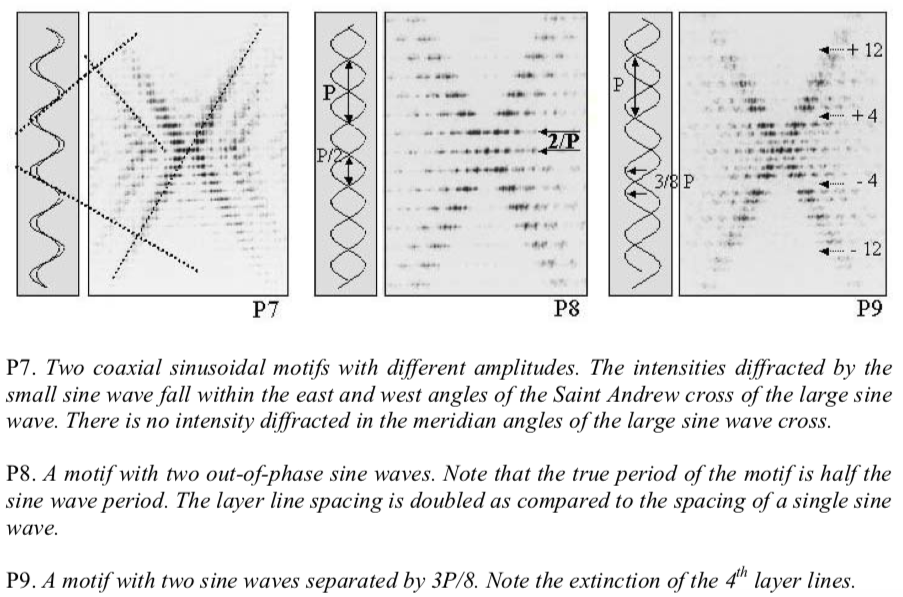 30/11/2018
Karel Kubíček
12
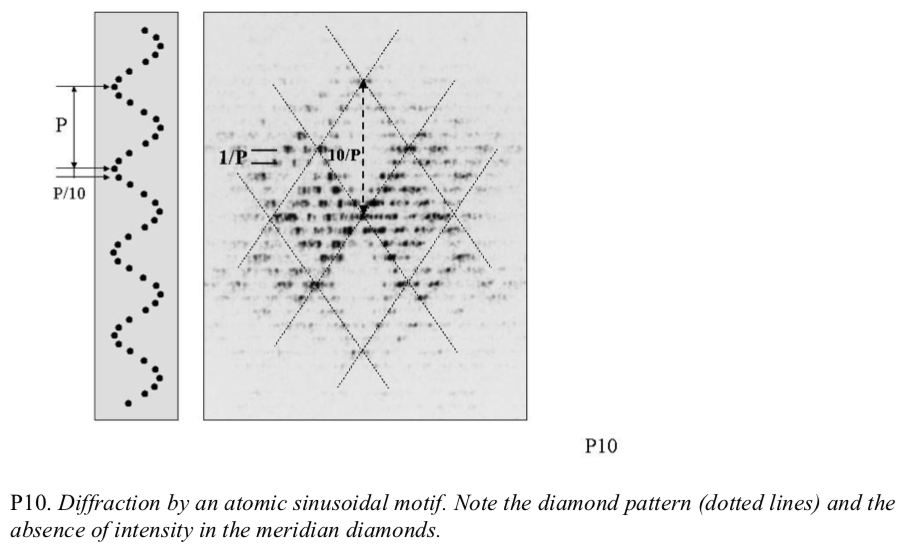 30/11/2018
Karel Kubíček
13
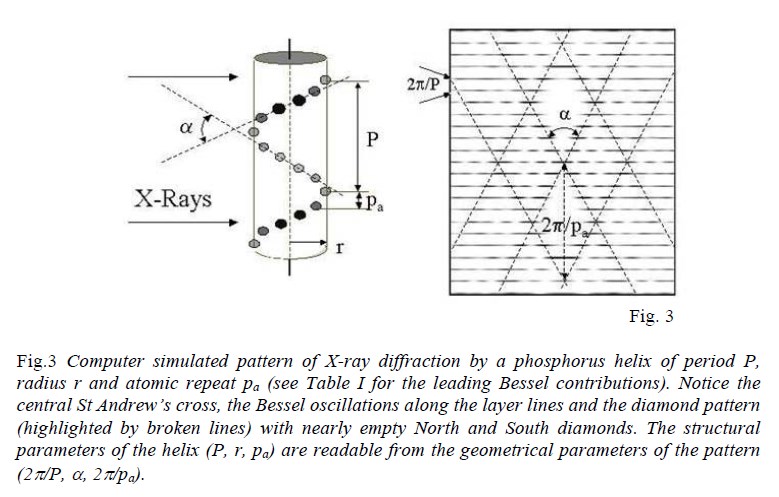 30/11/2018
Karel Kubíček
14
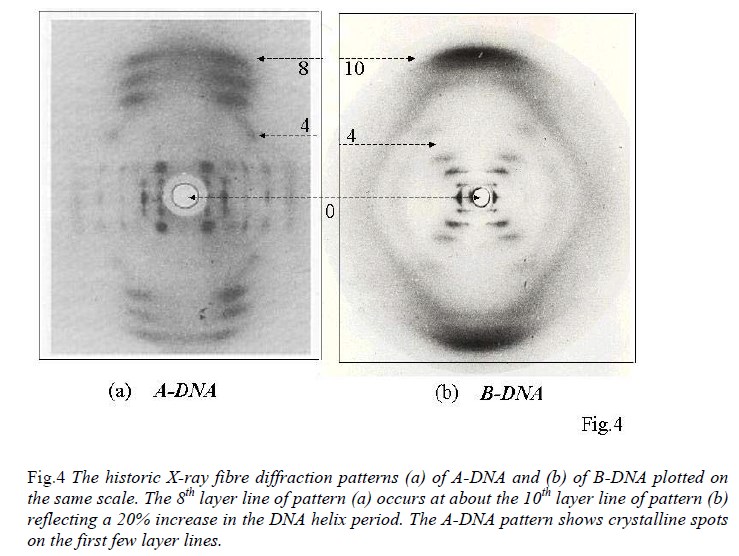 30/11/2018
Karel Kubíček
15
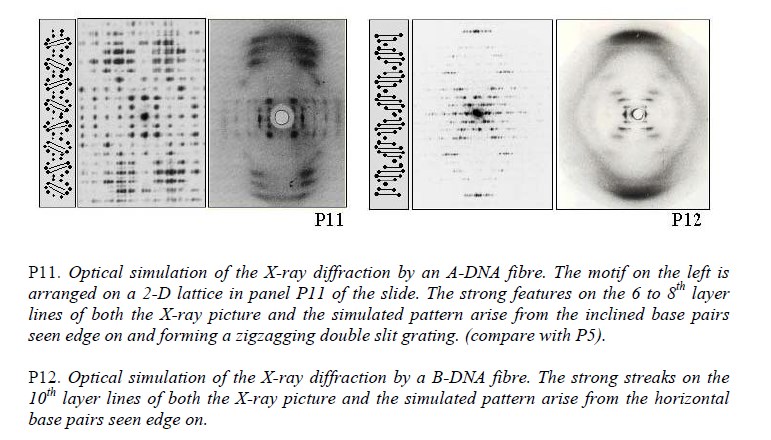 30/11/2018
Karel Kubíček
16
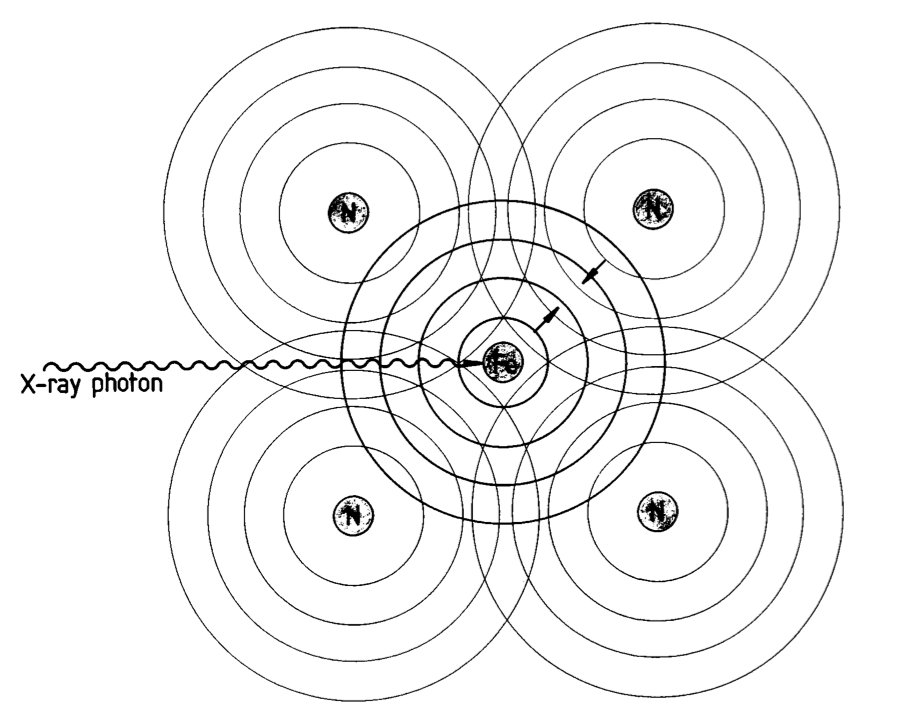 SAXS/EXAFS
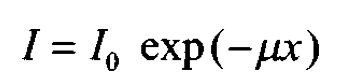 N
N
Fe
EXAFS poskytuje informace o nejbližších slupkách atomů sousedícíh s absorbujícím atomem
N
N
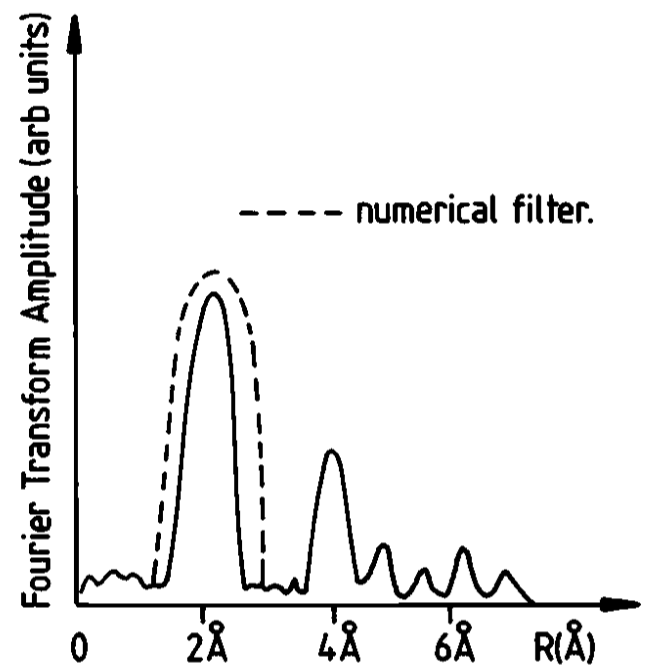 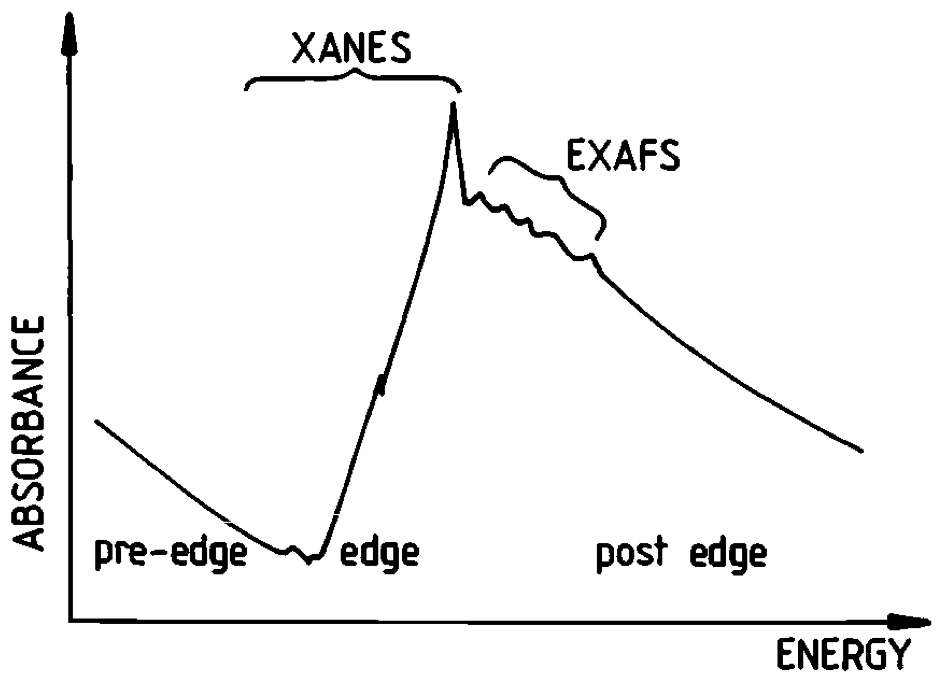 30/11/2018
Karel Kubíček
17
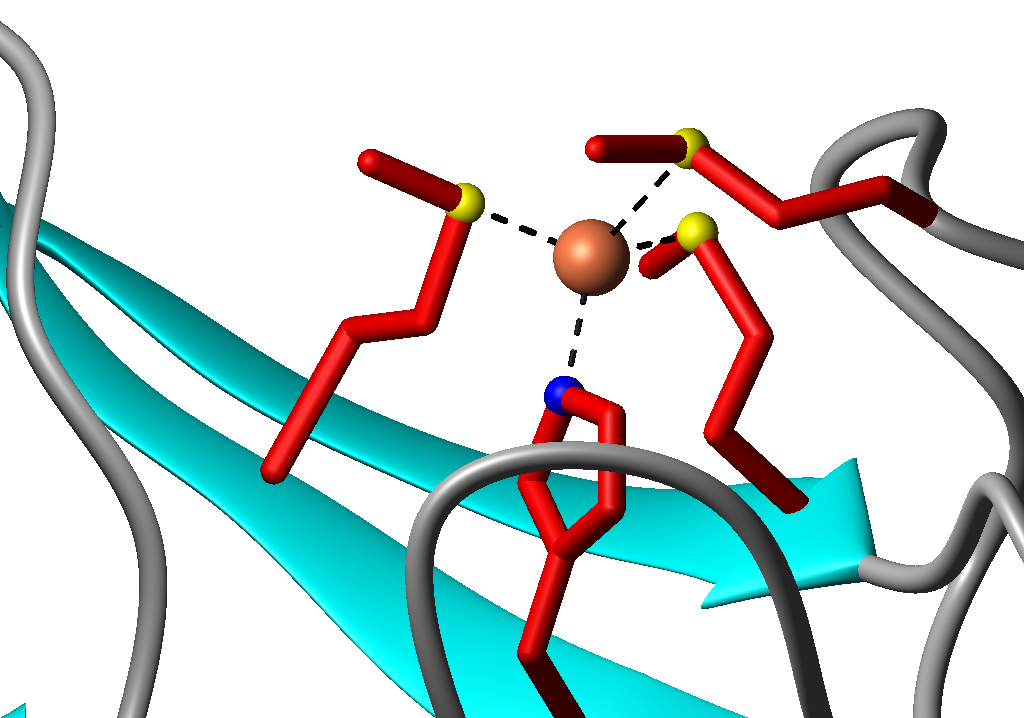 Met 86
Met 110
Cu(I)
Met 75
b4
b5’
His 108
X-Ray Absorption Spectroscopy
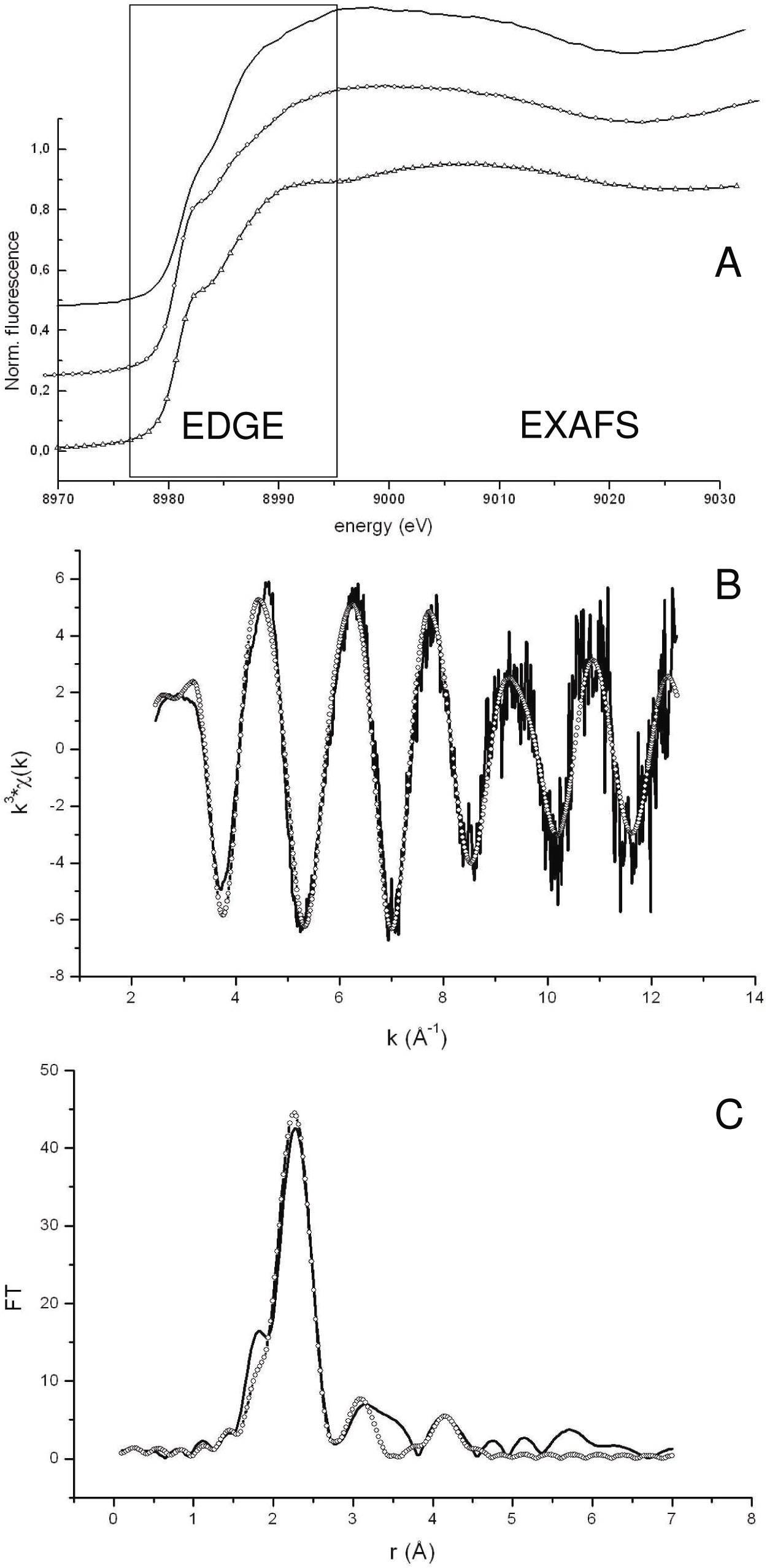 Cu(I)DR1885 DE=-10.3 eV
                       Ligand    r(Å)   2s2.103(Å2)  R-exafs   e(fit index)
Fit1 (1shell)      2S       2.299     4(1)            0.446         0.49
Fit2 (1shell)      3S       2.301     9(1)            0.403         0.41
Fit3 (2shells)    3S       2.300     8(1)            0.334         0.29
                         1N§     1.982     4(1)
Fit4 (2shells)     3S       2.303    8(1)            0.305         0.27
                         1N*      1.999    7(2)
§ no MS		*His, MS
30/11/2018
Karel Kubíček
18
SAXS – Small Angle X-ray Scattering (RTG rozptyl pod malým úhlem)



Terminology

X-ray 			– diffraction / scattering
XS			- X-ray scattering
SAXS/WAXS	- Small/Wide Angle X-ray Scattering
SANS			-    --------”----------    Neutron ---”---

Otto Kratky (1902, Vienna-1995, Graz)
Günter Porod (1919 near Villach, 1984 Graz)
Dmitri I. Svergun

Scattering
Scattering curve
Guinier plot
PDF (Pair-distribution function)

Bead model
Bead model - / SAXS - envelope
30/11/2018
Karel Kubíček
19
Experimental setup
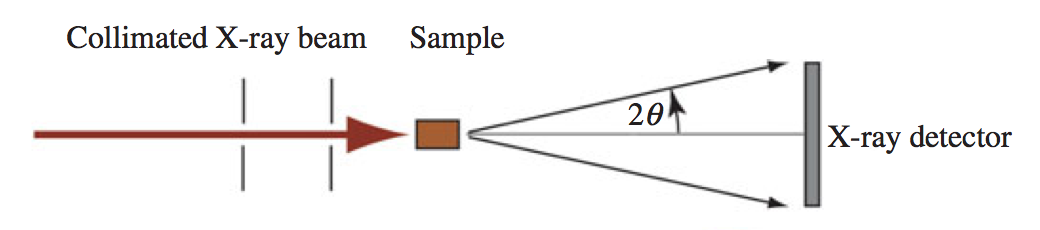 X-ray
SAXS
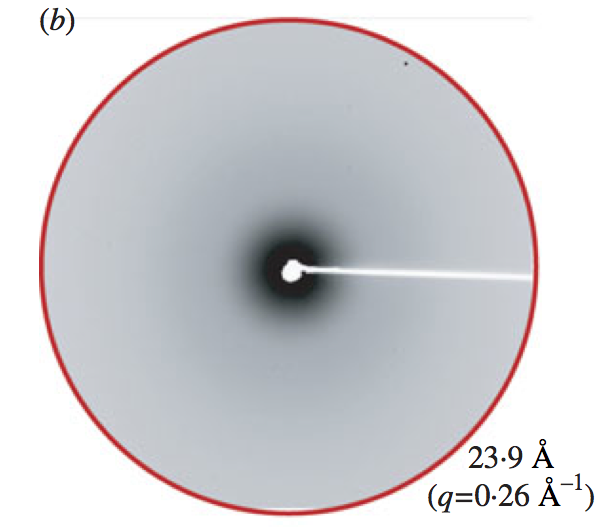 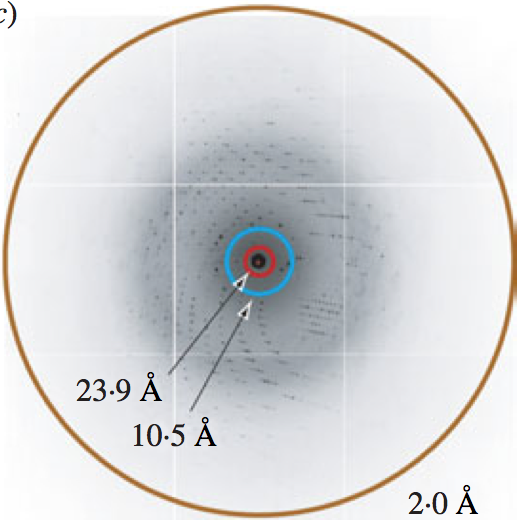 30/11/2018
Karel Kubíček
20
(very tiny) bit of theory
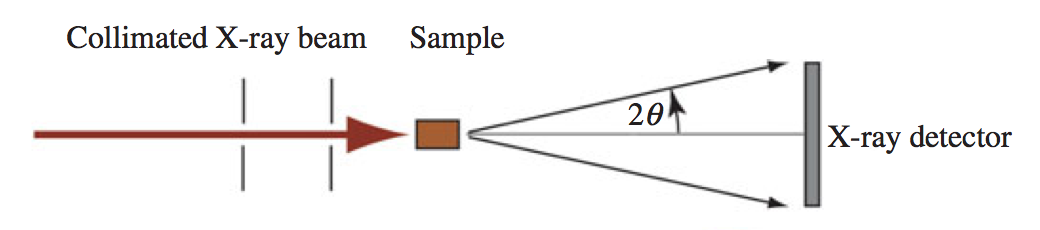 k
q
q=2k.sinq 	=> q/2/k=sinq, 
k=2p/l		=> q=4p/l.sinq

Often q is denoted as s
30/11/2018
Karel Kubíček
21
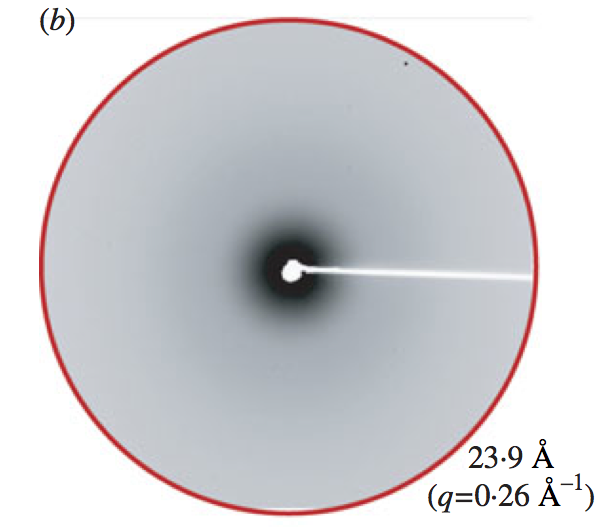 1st step: scattering to scattering curve
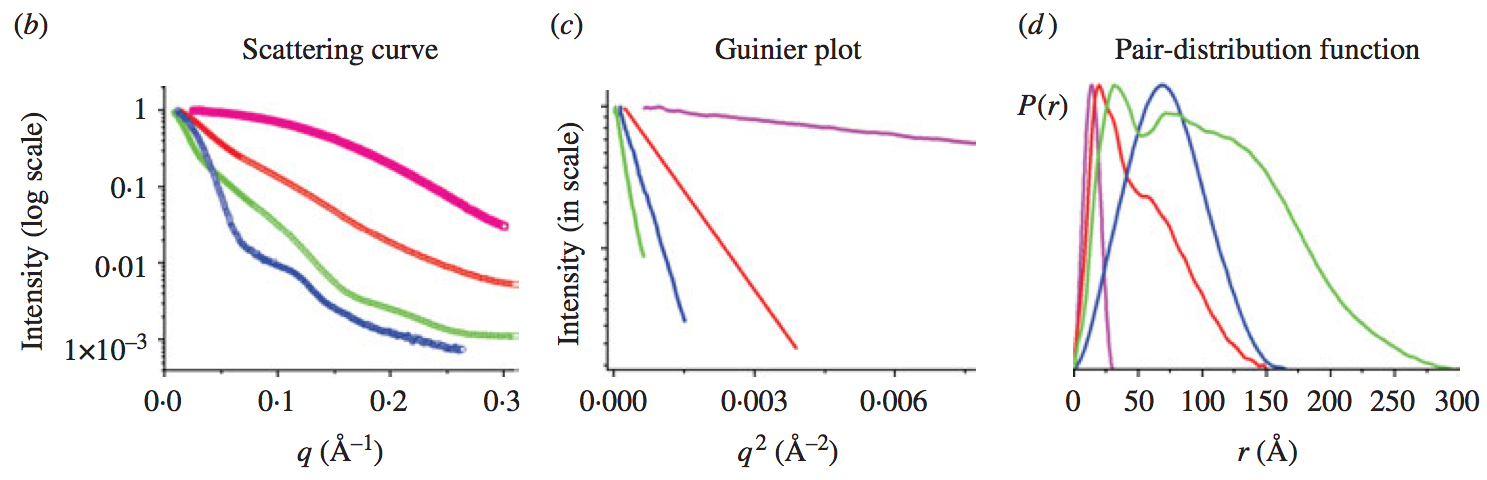 =>
30/11/2018
Karel Kubíček
22
What can we learn from the scattering curve:

Shape of the studied molecule

Fold

Secondary structure
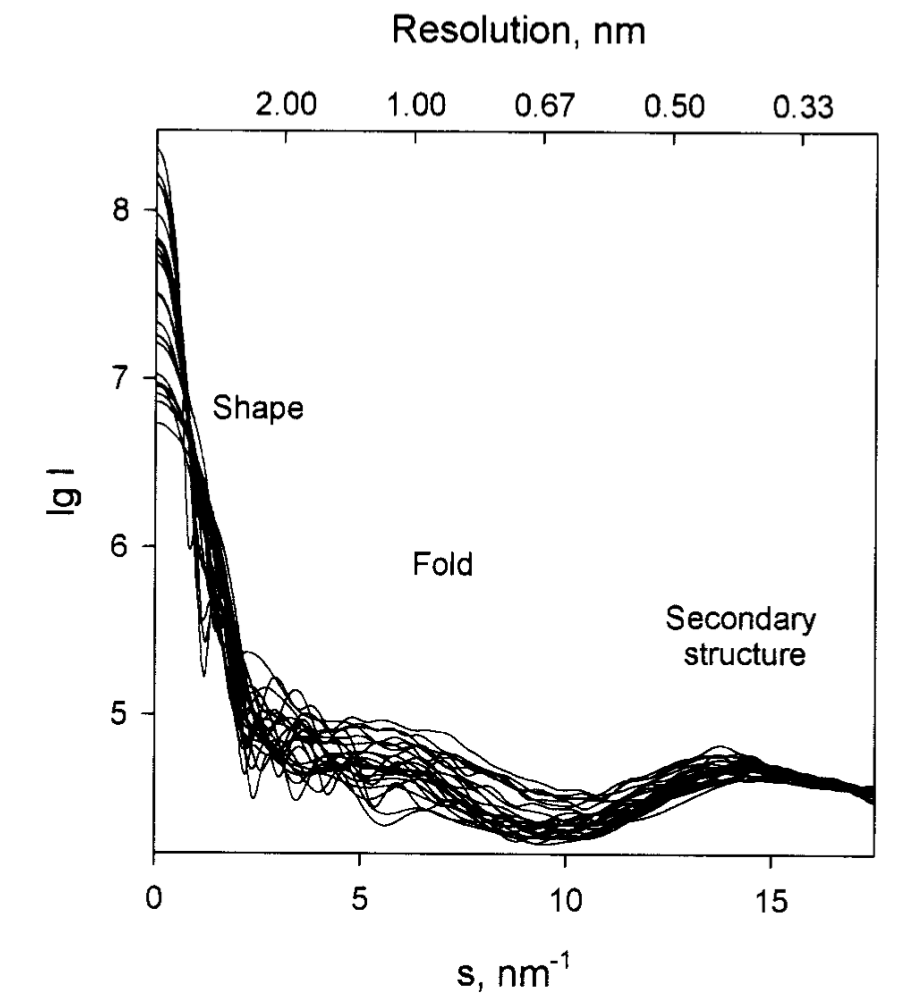 30/11/2018
Karel Kubíček
23
All information from the scattering curve together
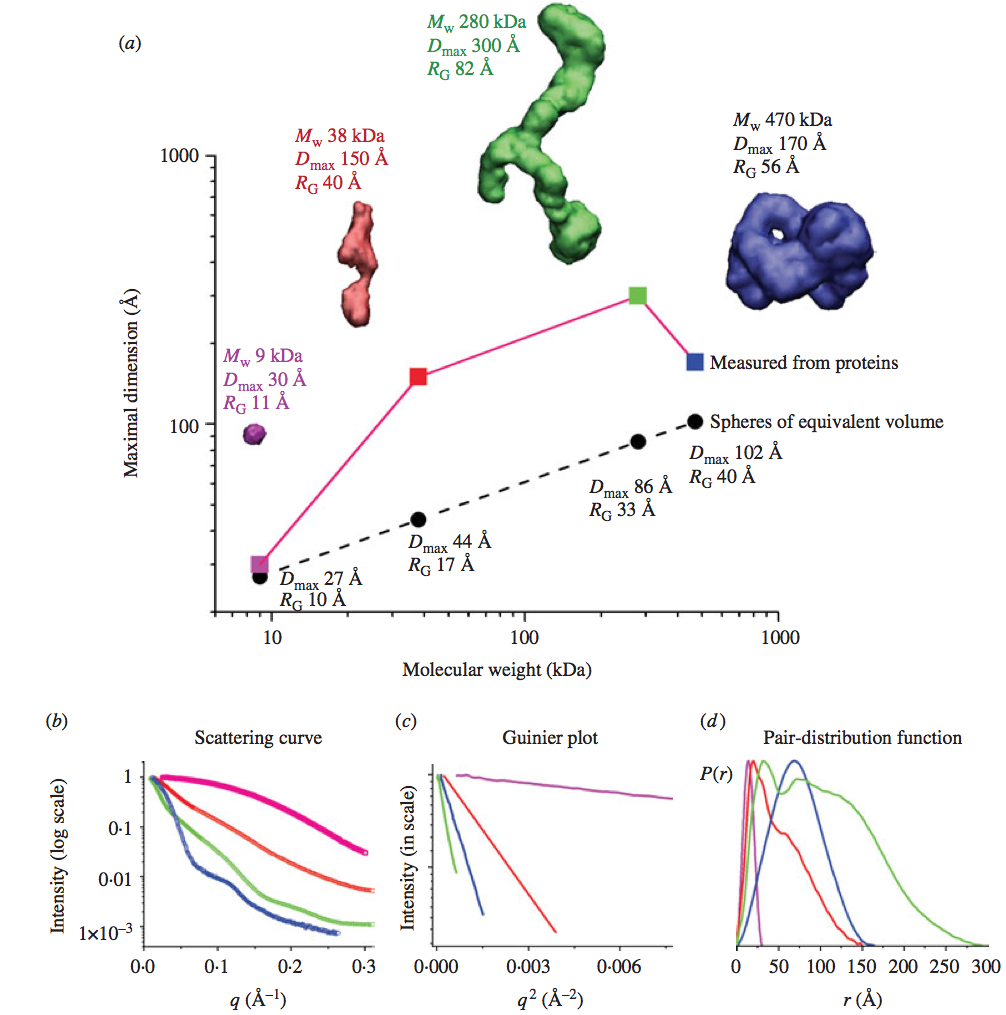 30/11/2018
Karel Kubíček
24
Bead model
Spherical harmonics problem to be solved
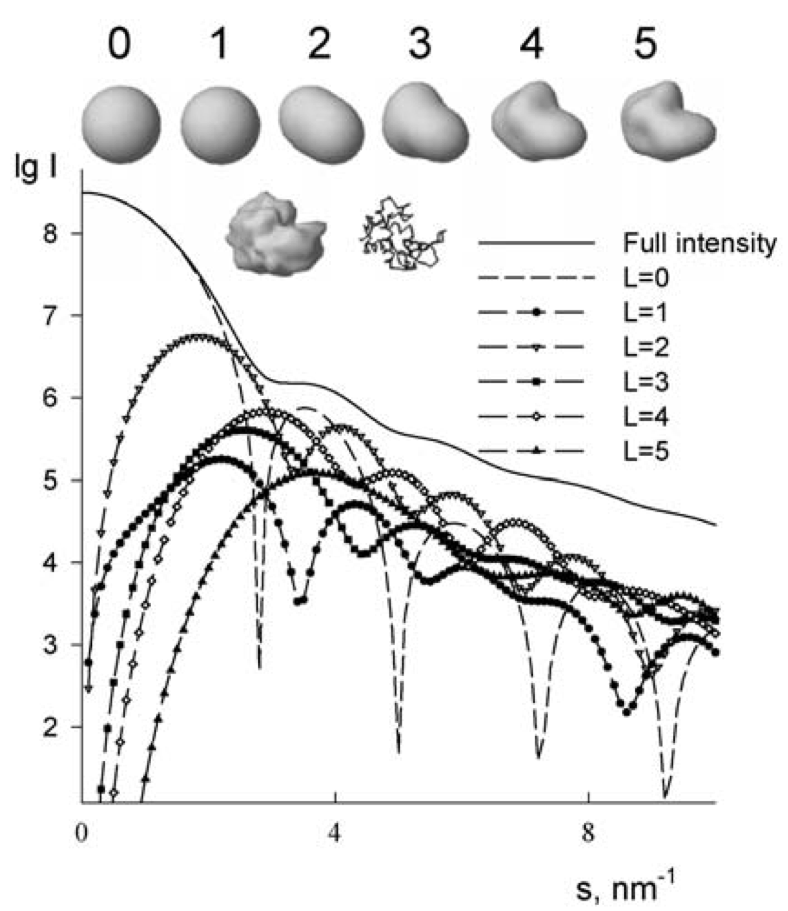 30/11/2018
Karel Kubíček
25
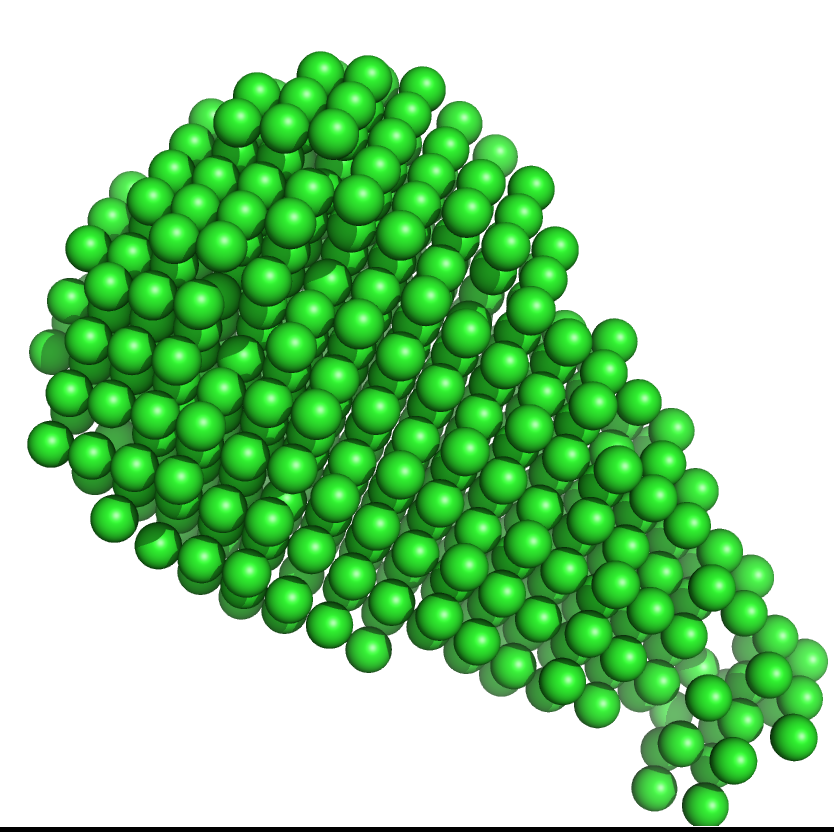 Evaluation of the experimental data
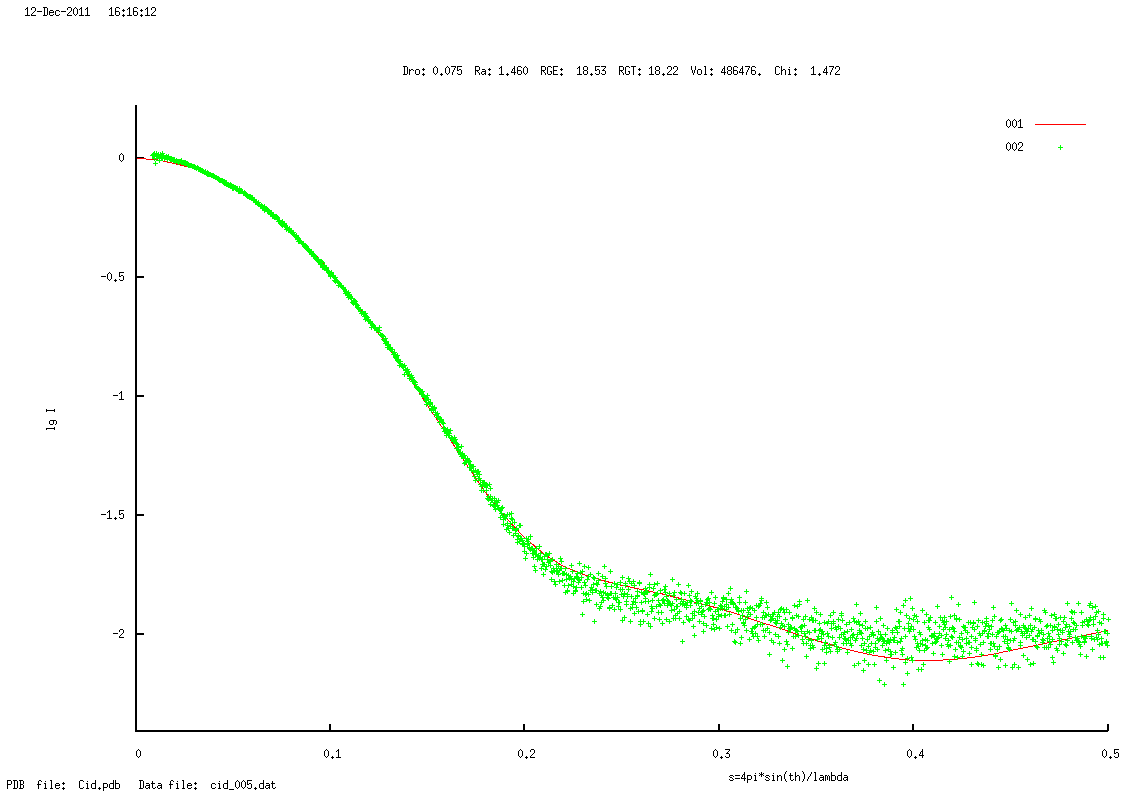 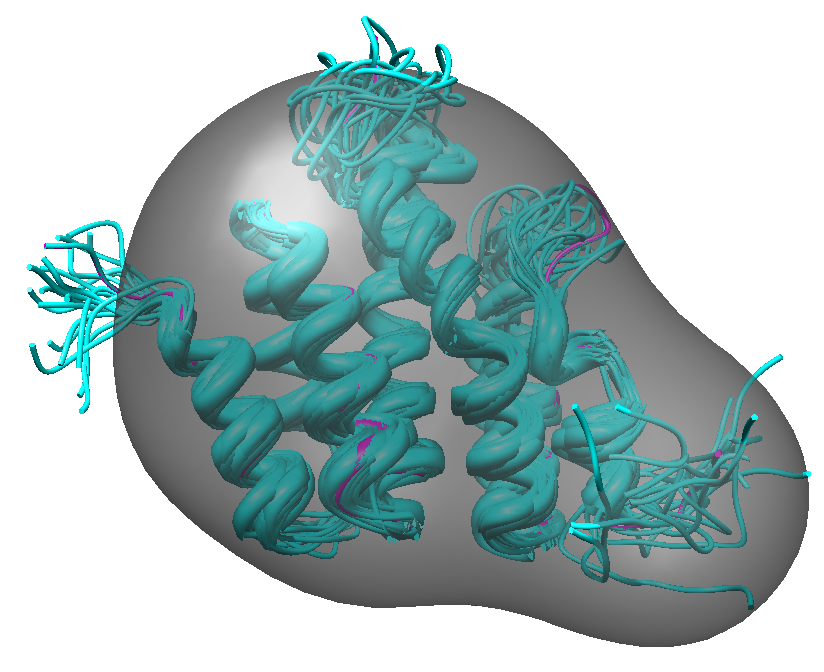 30/11/2018
Karel Kubíček
26